《跟隨他的腳蹤行》11月5日課程
基督的受害與代死
課程內容：
複習受難周的旅程：受難周 — 磨煉的道路
課堂作業: 基督的受害與代死 — 順服的道路
一點討論：凡事歡歡喜喜地…….“過節”
一：耶穌基督三年半事工分段圖 (加了Dr. Scroggie)
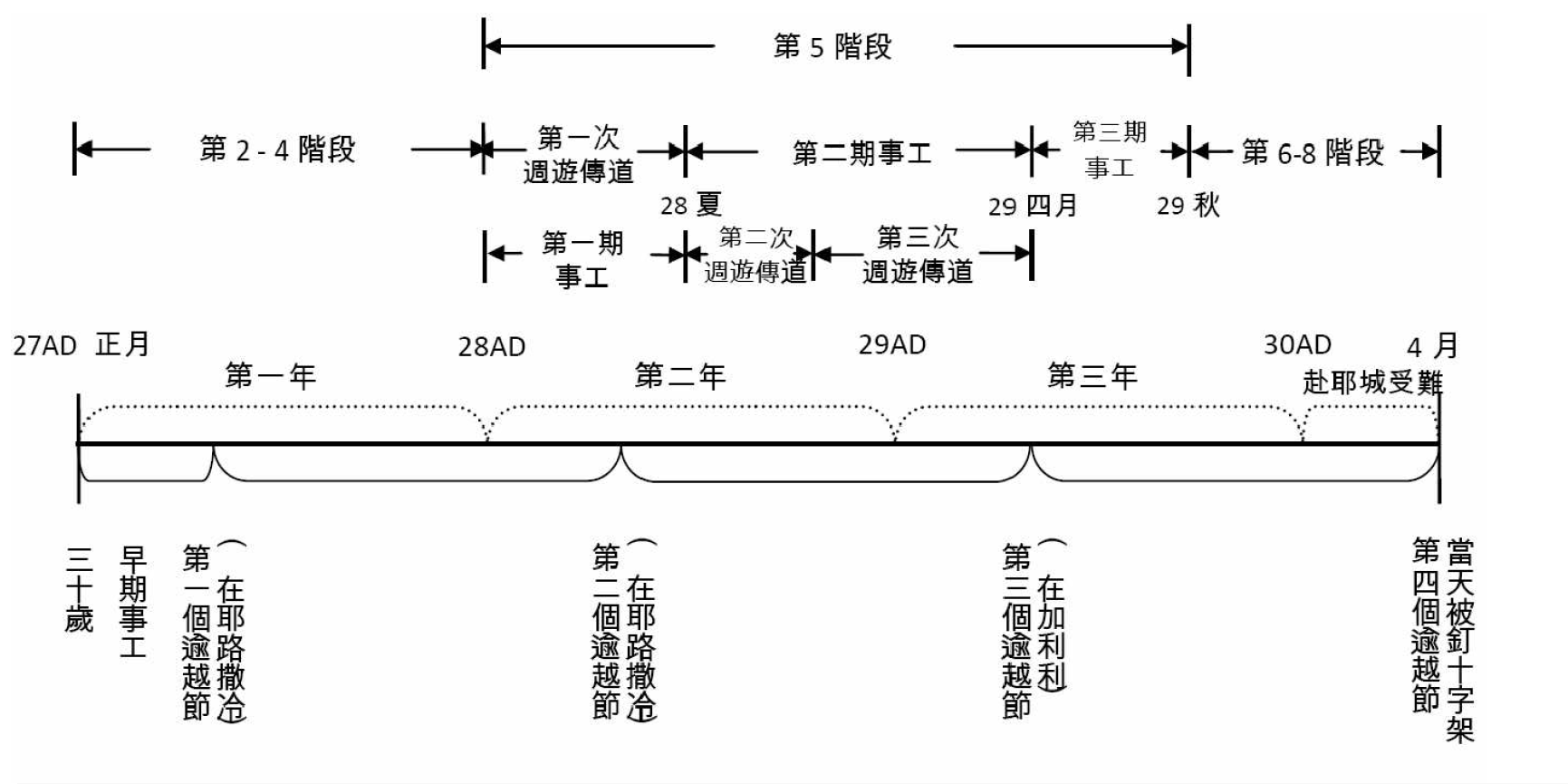 5個月
耶穌撒冷三個月
河東比利亞一帶
最
後
的
赴
京
之
旅
約6:4
約2:13
約5:1
約11:55
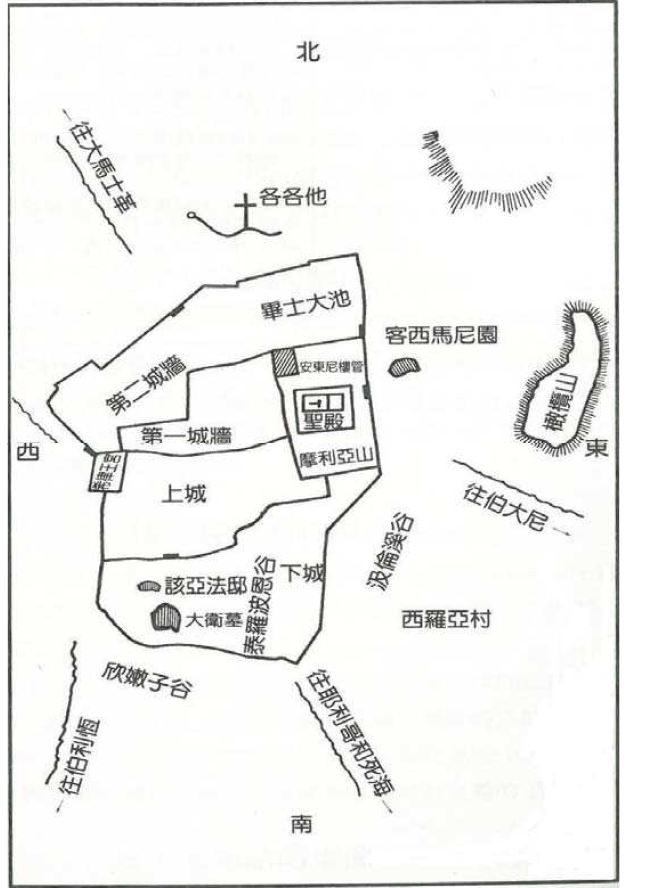 一、受難周複習
主日
-伯大尼
橄欖山
耶路撒冷
伯大尼
 禮拜一
耶路撒冷
橄欖山
禮拜二
耶路撒冷
橄欖山
禮拜三(無）
禮拜四
耶路撒冷(馬可樓)
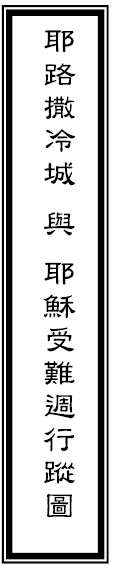 三. 基督的受難與代死 — 順服的道路:
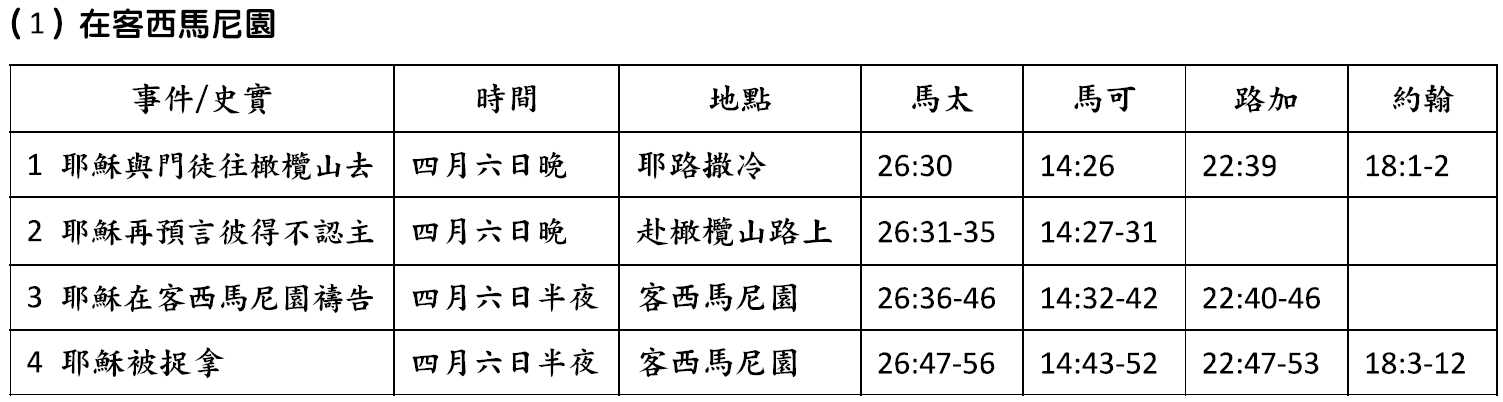 1. 注意耶穌的痛苦的感覺
2. 注意門徒的反應
二. 基督的受難與代死 — 順服的道路(續1):
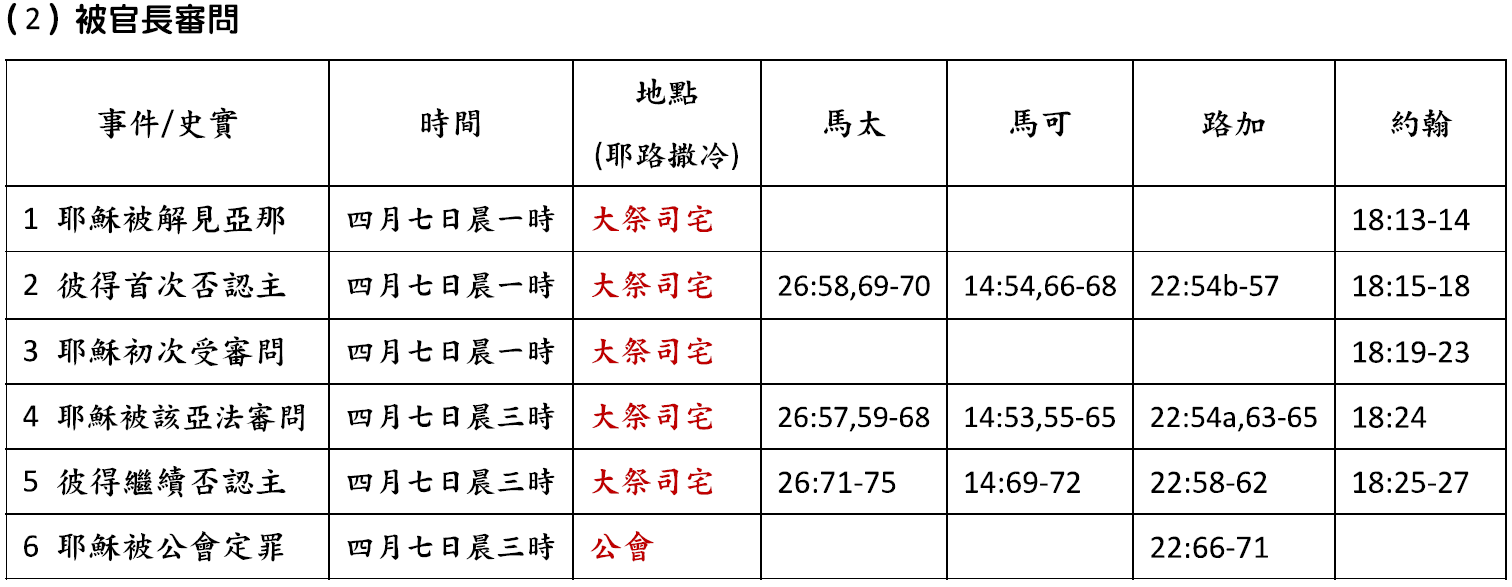 1. 三次猶太人內部的宗教審判
2.  彼得三次不認主，認識人的軟弱，認識主的悲憫
二. 基督的受難與代死 — 順服的道路 (續2):
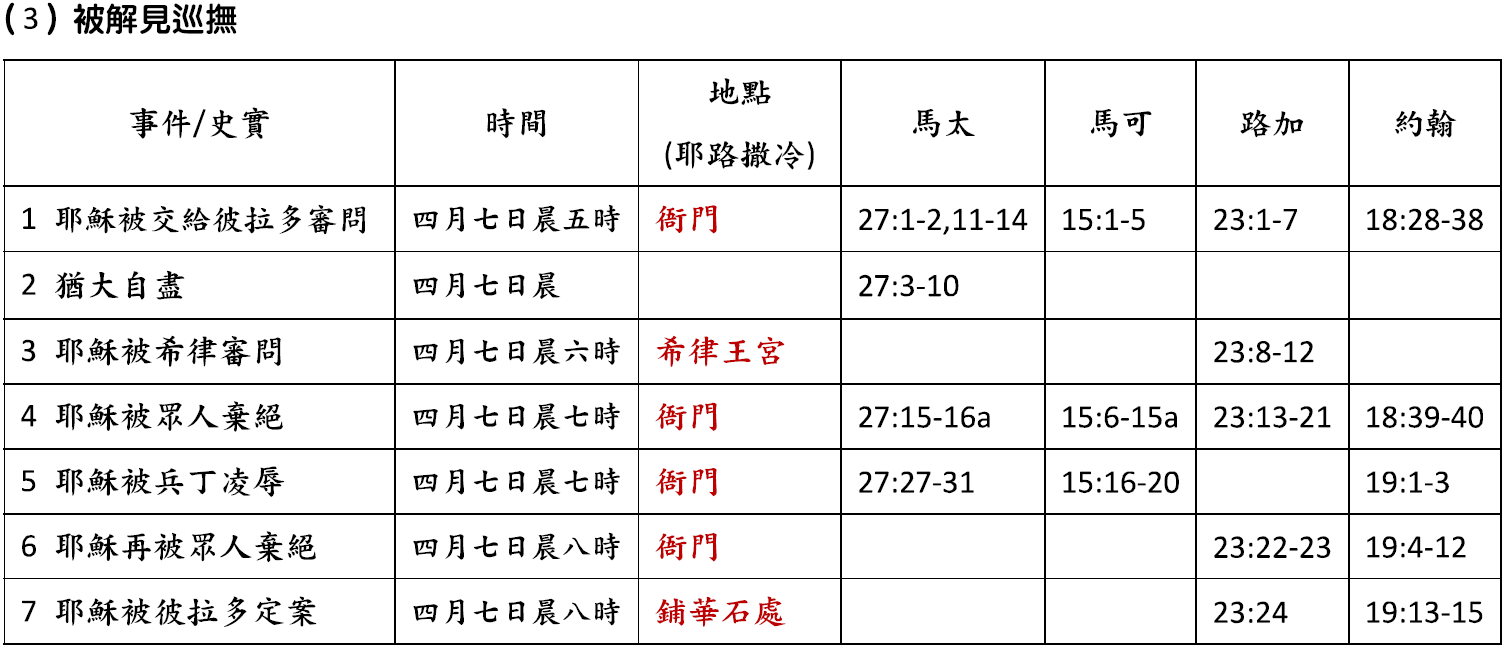 1. 三次外邦政府的政治審判
二. 基督的受難與代死 — 順服的道路 (續3):
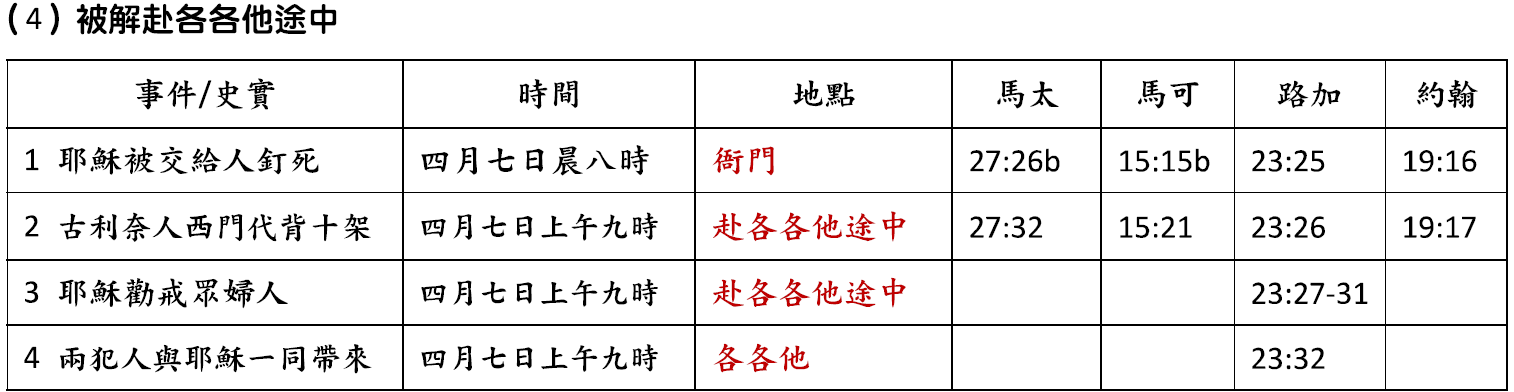 1. 替主背十字架的古利奈人西門
二. 基督的受難與代死 — 順服的道路 (續4):
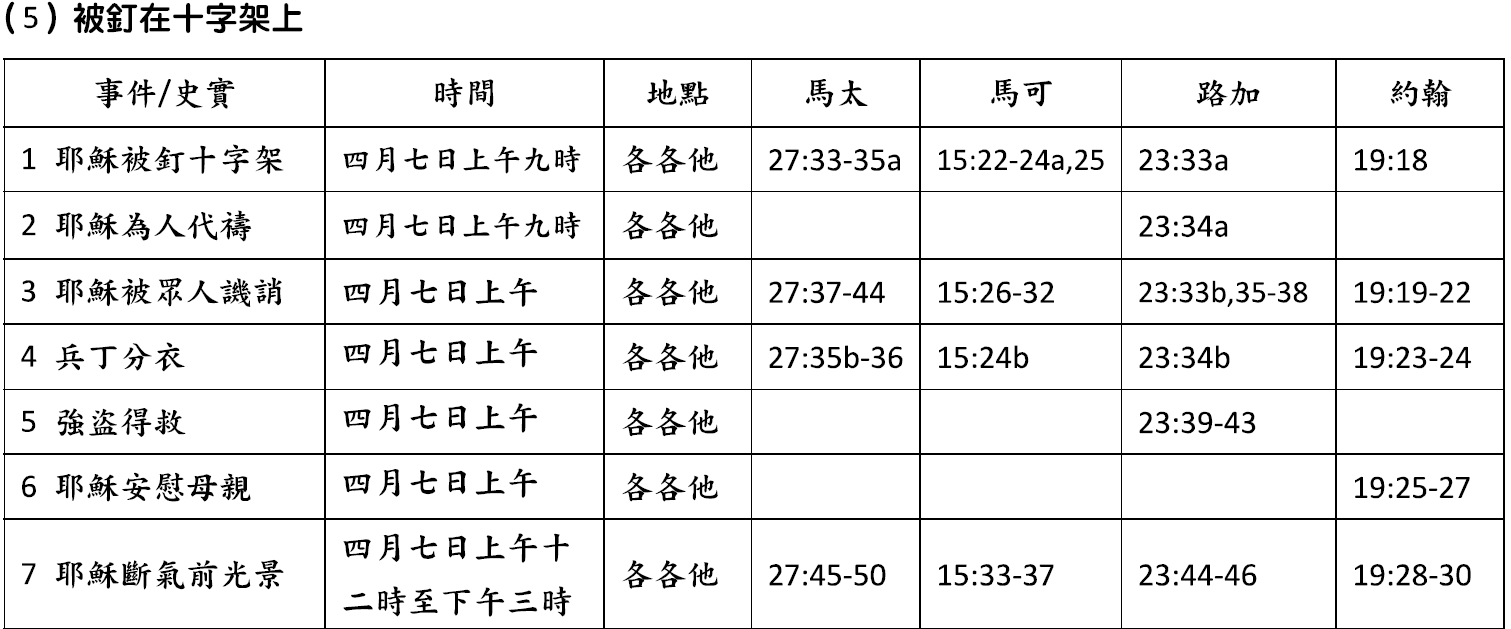 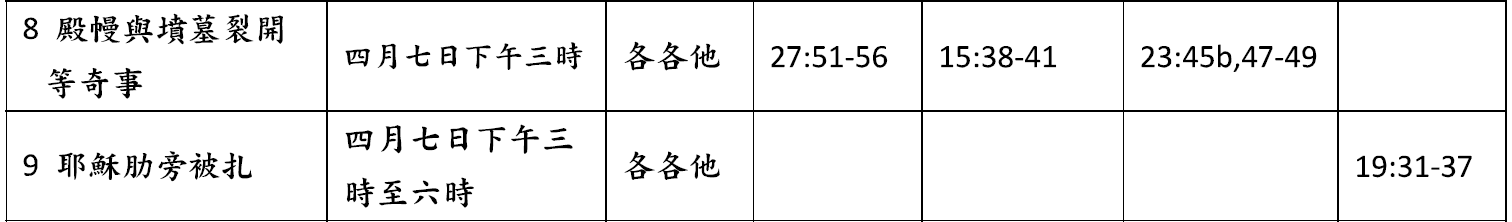 二.基督的受難與代死 — 順服的道路 (續5):
十架七言
2. 耶穌的罪名
3. “三日三夜在地裏頭”的難題
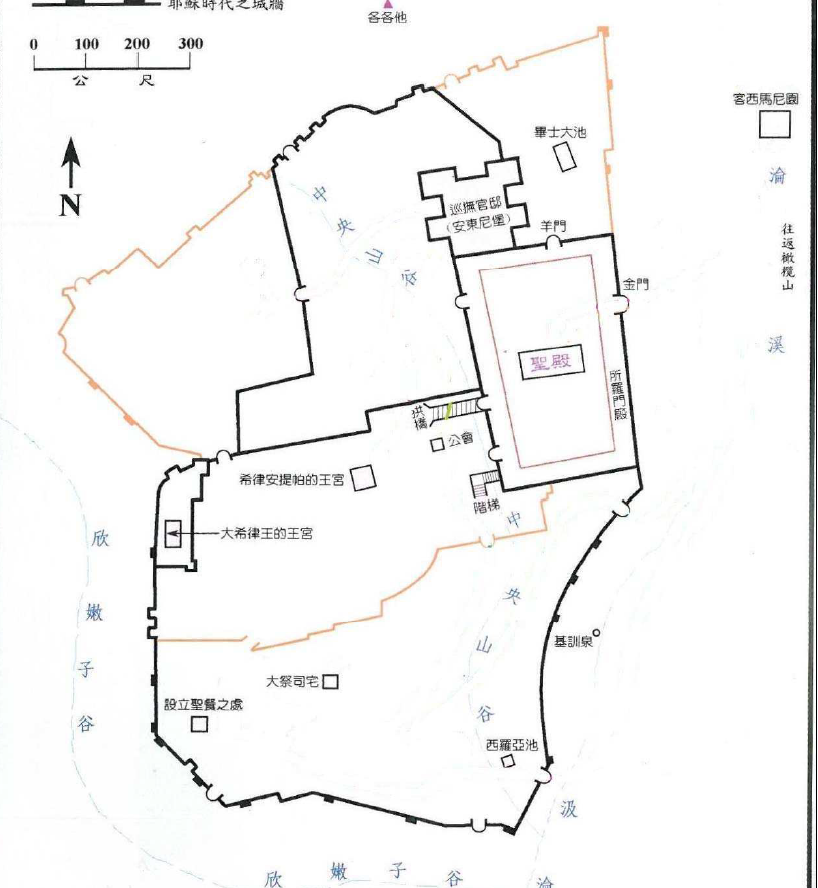 二、基督的受害與代死
馬可樓
客西馬尼園
大祭司宅
公會
巡撫官邸（安東尼堡）
希律王宮
巡撫官邸（安東尼堡）
各各他山
三. 一點討論：凡事歡歡喜喜地…….“過節”
最近都過了或將要過什麼節日？我們過什麼節？
萬聖節
感恩節
聖誕節